DEDICATED TO OUR MASTER
CHOLESTEROL- A Study
Prepared by 
 Dr. MINI S.K  BHMS, MD (Hom)
(Professor & HoD ,
Dept. of PHYSIOLOGY and BIOCHEMISTRY)
CHOLESTEROL AND ITS PROPRETIES
MOLECULAR FORMULA           C27H460
MOLAR MASS                            386.65g/dl
APPEARANCE                             white crystalline    .         .                                                    powder
DENSITY                                      1.052g/cm2
MELTING POINT                         148-150 ˚C
BOILING POINT                           360˚C
SOLUBILITY IN WATER               0.095mg/L(30 ˚C)
SOURCES OF CHOLESTEROL
Animal steroid and in animal tissues

Sunflower oil ,coconut oil

In plants cholesterol is absent but plant steroids are present
INVENTOR OF CHOLESTEROL
Cholesterol was isolated from gallstones by Poulletier de la sale in 1758.Chevervl me characterized cholesterol in 1818.
Complete structure of cholesterol was enucleated by Heinrich wideband in 1918.
Franz soxhlet a German  chemist invented soxhelet apparatus in 1879.This apparatus was first used to separate fat from food.
SOXHLET APPARTUS
FUNCTIONS OF CHOLESTEROL
Major component of cell membrane and has a modulating effect on the  fluid state of membrane
Nerve conduction- to insulate the nerve fibers
Bile acids and bile salts are derived from cholesterol
Steroid hormones are formed from cholesterol
Vitamin D is formed from 7 dehydrocholestrol
Efficient source of energy as stored in adipose tissue
Act as insulating material in subcutaneous tissue and certain organs
Lipoproteins and glycolipids maintain cellular integrity
Building blocks of high molecular weight substance
STRUCTURE OF CHOLESTEROL
All steroids have cyclopentanoperhydro phenanthren ring system.it is a fussed ring system mainly made up of 3 cyclohexane rings designated as A ,B ,and C and a cyclopentane ring D. The six membered rings are in phenanthrene arrangment

Total 27 carbon atoms 

One hydroxyl group  at 3 rd position which is characteristic of all steroids the OH- group  is B oriented,prjecting   above the plane of ring

Double bond between carbon 5 and 6

An eight carbon side beta oriented attached to 17 carbon
STRUCTURE OF CHOLESTEROL
BIOSYNTHESIS OF CHOLESTEROL
All carbon atoms of cholesterol are derived from acetyl CoA. The biosynthetic path way was described by SIR JOHN CORNFORTH and VLADIMIR PERLOG .

The major sites of synthesis of cholesterol are liver ,adrenal cortex ,testes ,ovaries and intestine.

All nucleated cells can synthesis cholesterol including arterial walls .

The enzymes involved in cholesterol synthesis are partly located in the endoplasmic reticulum and partly in cytoplasm
STEPS IN CHOLESTROL SYNTHESIS
CONDENSATION
      The acetyl CoA is provided by the ATP citrate lyase reaction as in case of fatty acid synthesis.2 molecules of acetyl CoA condense to form acetoacetyl coA synthase
PROMOTION OF  HMG CoA
      A 3 rd molecule of acetyl CoA condenses with acetoacetyl CoA to  form beta hydroxyl beta methyl glut aryl CoA (HMG CoA )
       The enzyme is HMG CoA synthase   .
       HMG co A is present in both cytosol and mitochondria of liver.
COMMITTED STEP
       The reduction of HMG CoA to mevalonate is catalyzed by the HMG CoA reductase .it is a microsomal enzyme .it uses 2 molecules of NADPH .it is considered as the RATE LIMITING STEP
PRODUCTION OF 5 CARBON UNIT 
       Mevalonate is successively phosphorylated to phospho mevalonate ,to pyrophosphomevalonate ,this then undergoes decarboxylation to give isopentyl pyrophosphate a 5 carbon unit 
       steps 1,2,3,4 are together considered as the first phase in cholesterol synthesis
Step 5, condensation of 5 carbon unit
The 6 number of carbon atoms are condensed to form a 30 carbon compound
In summary
5C+5C=10 C;10C+5c=15C; 15C+15C=30 C
STEP 6.CYCLIZATION 
STEP 6A    sequlane now undergoes oxidation by epoxidase ,using molecular oxygen and NADPH to form sequlane epoxide 
STEP 6B   A cylase converts it to 30 C lanosterol .It is the first steroid compound synthesized
STEP 7. CUTTING TO SIZE
7A next the 3 additional methyl groups on carbon atoms 4 and 14 are reduced to produce zymosterol
7B  then the double bond migrates from 8-9 position to 5-6 position  where desmosterol is formed .
7C   finally double bond in the side chain is reduced by NADPH when cholesterol is formed.
SYNTEHESIS OF CHOLESTEROL
CHOLESTEROL SYNTHESIS
REGULATION OF HMG CoA REDUCTASE
ABSORBTION OF CHOLESTEROL
Cholesterol ester present in diet  is hydrolyzed by cholesterol esterase ,the free cholesterol is incorporated into bile salt micelle and absorbed into mucosal cells, absorption needs macular formation ,there is a specific protein which facilitates the transport of cholesterol into the mucosal cells from the micelle.
     Inside the mucosal cells cholesterol is re-esterifies and incorporated into chylomicron ,the  chylomicrons reaches the blood stream through lymphatics(lacteals) ,this  dietary cholesterol reaches the liver through chylomicron  remnants .
A protein designated NPC1L1(Niemen pick C ,like 1  is involved in the absorption of cholesterol .the therapeutic effect  of the drug ezetimibe is by interfering the function of the protein ABC  (ATP binding cassette proteins) ,transport proteins,ABCG5(steroline) and ABCG (STEROLIN2) constitute a diametric unit ,limiting cholesterol absorption .they promote the secretion of absorbed steroids from intestinal epithelium back into the lumen and thus regulate the amount of cholesterol incorporated into chylomicrons
EXCREATION OF CHOLESTEROL
Average diet contains about 300mg of cholesterol per day  .Body synthesize about 700mg of cholesterol per day ,out of this total 1000mg ,about 500mg cholesterol is excreted through bile ,this cholesterol is partly reabsorbed from intestines .
            vegetables  contain plant sterols which  inhibit  the reabsorption of cholesterol .The  unabsorbed portion is acted upon by intestinal bacteria to form cholesterol and coprosteanol these are excreted (fecal steroids ).Another 500mg of cholesterol is converted to bile acids which is excreted in bile as bile salts
PLASMA LIPIDS
Total plasma lipids is 400-600mgldl out of this 40 percentage  is cholesterol 30 %is phospholipids 
20% is triglycerides. 
Since lipids are insoluble in water they need the help of carries in plasma .
Therefore they are complexed  with proteins to form lipo-proteins .the protein part of lipoprotein part of lipoprotein is called apolipoprotein.
DIFERENT TYPES OF LIPOPROTEINS
CHYLOMICRONS

VERL LOW DENSITY LIPOPROTEINS

INTERMEDIATE DENSITY LIPOPROTEINS

LOW DENSITY LIPOPROTEINS

HIGH DENSITY LIPOPROTEINS
APOLIPOPROTEIN
The protein part of lipoprotein is called apolipoprotein .all apoproteins are mainly synthesised in liver ,but small quantities are produced from almost all organs 
ApoA1  activates lecithin cholesterol acyl transferace (LACT).It is anti-atherogenic its specific for HDL
2. ApoB 100 Only apoprotein component of LDL .it is synthesised in liver .
3. ApoB 48 major apoprotein of chylomicrons.it is synthesised in intestinal cells
4. ApoC  Activates lipoprotein lipase
5. Apo E  It is present in chylomicrons ,LDL,and VLDL
CHYLOMICRONS
SYNTHESIS OF CHYLOMICRONS

           Chylomicrons are formed in the intestinal mucosal cells and secreted into the lacteals of lymphatic system. They are rich in triglycerides
CHYLOMICRON
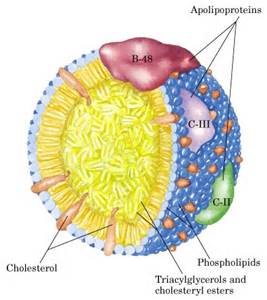 CHYLOMICRON
METABOLISM OF CHYLOMICRONS
Main site of metabolism are in skeletal muscles and in adipose tissue. the half life of chylomicrons in blood is about one hour .
The enzyme lipoprotein lipase is located at the endothelial layer of capillaries of adipose tissue,musles and heart but not in liver.ApoC2 present in the chylomicron activates the LPL .the LPL hydrolyzes the triglycerides present in chylomicrons to fatty acids and glycerol
Following injection of heparin .the LPL is released from the tissues and lipemia is thus cleared this is called post heparin lipolitoc activity
FUNCTIONS OF CHYLOMICRONS
They are the transport form of dietary triglycerides from intestine to the adipose tissue for storageand to muscle and heart for their energy needs
VERY LOW DENSITY LIPOPROTINS
     They are synthesized in the liver  from glycerol and fatty acids and incorporated into VLDL along with hepatic cholesterol ,ApoB-100,C2 and E
METABOLISM OF  VLDL
     The half life of VLDL is only 1to3 hour ,when they reach the  peripheral tissues Apo C activates LPL which liberates  fatty acids that are taken up by the Adipose tissue and muscle,the remnant is now designated as 
IDL(INTERMIDEATE  DENSITY  LIPOPROTEIN) and contains less of TGA and more of cholesterol
FUNCTIONS OF VLDL
The VLDL carries triglycerols (Endogenous triglycerols ) from liver to peripheral tissues for energy needs
    Low density lipoproteins (LDL)  transport cholesterol from liver to peripheral tissues the only apoprotein present in LDL is apoB most of LDL particles are derived from VLDL , but only a small part is directly derived from liver, the half life of LDL in blood is about 2 days .
FUNCTIONS OF LDL
LDL transport cholesterol from liver to peripheral tissues ,the cholesterol thus liberated has 3 major fates 
It is used for the synthesis of other steroids like steroid hormones 
Cholesterol may be incorporated into the cell membranes 
Cholesterol may be esterifed to a MUFA by acyl cholesterol acyl tranferase for storage
LDL AND ITS CLINICAL APPLICATIONS
The concentration of LDL in blood has positive corelation whith incidence of cardiovascular disease,LDL especially oxidased and glycated LDL creates a procoagulant surface on the endothelium ,causing blood clot formation .
    Oxidized LDL is found in higher levels in cigarette smokers ,patient with DM and  insulin resistance 
    LDL  triggers the event of atherosclerosis
HIGH DENSITY LIPOPROTEIN
HDL transports cholesterol from peripheral tissues to the liver ,the major apoprotein in HDL are ApoA and some Apoa2 ApoaC and Apo E

METABOLISM OF HDL
(a)    The intestinal cells synthesize components     of HDL and release into blood , the nascent HDL in plasma are discoid in shape
B.   free cholesterol derived from peripheral  tissue cells are taken up by HDL ,the Apo A1 of HDL activates LACT(lecithin cholesterol acyl transferaes ) present in plasma the LACT then binds to the HDL disc 
       the cholesterol from the cell is transferred to HDL by a cholesterol efflux regulator protein ,which is an ABC protein

C. Lecithin is a component of phospholipids bilayer of the HDL disc  The second carbon of lecithin contains one molecule of  PUFA.
     it is transferred to a 3rd hydroxyl group of cholesterol to form cholesterol ester,the esterified cholesterol which is more hydrophobic ,moves to the interior of HDL disc
(d)this reaction continues till HDL becomes      spherical with lot of cholesterol esters are formed, the HDL particle designated as HDL
(e) mature HDL 3 are taken up by liver cells by apoA1 
     Mediated receptor mechanism .HDL is taken by hepatic scavenger receptor B1  
    Hepatic lipase hydrolyses HDL phospholipids and TGA and cholesterol esters are realized into the liver cells .the cholesterol that reaches the liver is used for the synthesis of bile acids and excreted as bile
(f) when HDL 3 remains in circulation ,the cholesterol ester from HDL is transferred  to VLDL ,IDL and LDL by a cholesterol ester transfer protein (CETP) ,this will help to relive product inhibition of LCAT so that  more cholesterol can be taken up .triacylglcerol from VLDL ,IDL and LDL is transferred to HDL in exchange for cholesterol esters . The HDL particle that are rich in triglycerol and spherical are called  HDL2
     These particles are first acted upon the hepatic triglyceride lipase (HTGL)  before taken up by scavenger B1 receptor in liver cells 

(g) the efflux of cholesterol from peripheral  cells to HDL is mediated by the ABC transporter protein
HDL  AND CHOLESTROL METABOLISM
SECRETION AND INTIALMETABOLISM OF HDL
FUNCTONS OF HDL
HDL maintains the transport form of cholesterol from peripheral tissues to liver ,which is later excreted through bile .This is called reverse cholesterol transport by HDL 
The only excretory route of cholesterol from the body is bile
Excretion of cholesterol needs prior esterification
WHAT MAKES HDL CHOLESTROL SO GOOD
The HDL cholesterol particle is dense compared to other types of cholesterol particles  so called high-density
HDL cholesterol scavengers and removes LDL or bad cholesterol 
HDL reduces ,reuses and recycles LDL cholesterol by transporting it to the liver where it can be reprocessed 
HDL cholesterol act as a maintenance crew for the inner walls of blood vessels (endothelium)
         damage to the endothelium is the first step in the process of atherosclerosis, which causes heart attack and stroke 
       HDL chemically scrubs the endothelium clean and keeps it healthy 
People with high HDL have lower risk of heart disease
It is anti-atherogenic  or protective in nature
HDL below 35mg/dl increases the risk of MI ,while the level above 60mg/dl protects the person from coronary heart diseases
CHYLOMICRON AND VLDL METABOLISM
TRANS FATS
They are formed during partial hydrogenation of vegetable oils .they are    widely used in food industry because of their long shelf life .
      transfattyacids are found to be more atherogenic than saturated fatty acids.
      TFA will alter membrane fluidity .
      TFA also implicate modulating metabolism,
      It alters seceration and composition of ApoB 100
      It increases catabolism of apoA 1,and decreases HDL and increases LDL  levels and hence  fedral drug agency in USA 
     Stipulates that TFA content of food items should be  given on table .
      requiring intake of TFA is 2-7g/day .
     TFA adversly affect multiple risk  factors for chronic disease ,including composition of  blood lipids and lipoproteins ,systemic inflammation endothelial dysfunction ,insulin resistance ,diabetes and adiposity 
      TFA is atherogenic as they lower HDL and increases LDL levels
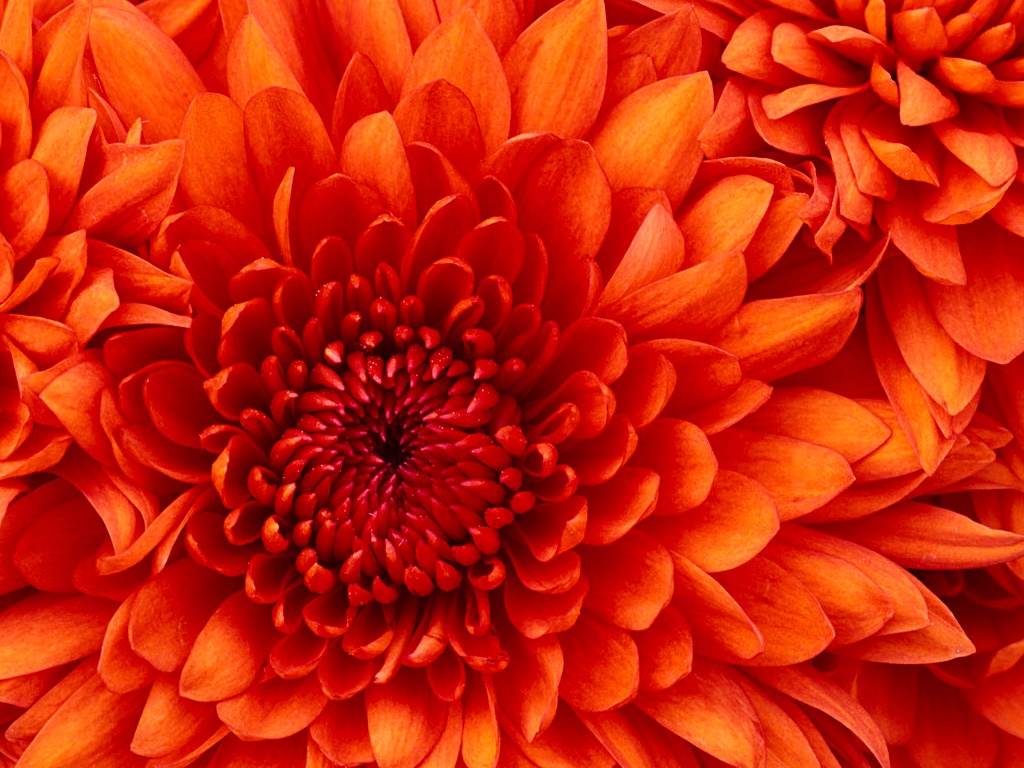 THANK YOU